JEOPARDY!
Click Once to Begin
Social Studies Edition
Template by
Bill Arcuri, WCSD
JEOPARDY!
6 Themes
The First Emperor
Dragons
Ancient China
China - Geography
Dynasties
100
100
100
100
100
100
200
200
200
200
200
200
300
300
300
300
300
300
400
400
400
400
400
400
500
500
500
500
500
500
Template by
Bill Arcuri, WCSD
Daily Double!!!
Daily Double Graphic and Sound Effect!
DO NOT DELETE THIS SLIDE!  Deleting it may cause the game links to work improperly.  This slide is hidden during the game, and WILL not appear.
In slide view mode, copy the above (red) graphic (click once to select; right click the border and choose “copy”).
Locate the answer slide which you want to be the daily double
Right-click and choose “paste”.  If necessary, reposition the graphic so that it does not cover the answer text.
Template by
Bill Arcuri, WCSD
1/100 – Identify this theme: The way of life shared by a group of people
Template by
Bill Arcuri, WCSD
1/200 – Identify this theme: The system of laws and authority that a society uses to control its members
Template by
Bill Arcuri, WCSD
1/300 - Identify this theme: improving methods of doing things
Template by
Bill Arcuri, WCSD
1/400 - Identify this theme: The way that people respond to and/or are affected by their envirnonment
Template by
Bill Arcuri, WCSD
1/500 – Which theme best describes what you’ve learned about oracle bones and why they’re important to the Shang? Why?
Template by
Bill Arcuri, WCSD
2/100 – Why did Shihuangdi build the first Great Wall of China?
Template by
Bill Arcuri, WCSD
2/200 – What was the purpose of the terra cotta warriors?
Template by
Bill Arcuri, WCSD
Daily Double!!!
2/300 – Why was Shihuangdi known for being a cruel ruler? Give 3 specific examples.
Template by
Bill Arcuri, WCSD
2/400 – Did China’s First Emperor leave a positive or negative legacy? Give 3 specific details to support your answer.
Template by
Bill Arcuri, WCSD
2/500 – What problem did The First Emperor face when he took power? What was his solution? Give 3 specific details.
Template by
Bill Arcuri, WCSD
3/100: What kind of ears does a dragon have?
Template by
Bill Arcuri, WCSD
3/200 – What did the ancient Chinese believe the purpose of dragons were?
Template by
Bill Arcuri, WCSD
3/300 – What was the original purpose of the Chinese New Year Festival? And what is special about the Year of the Dragon?
Template by
Bill Arcuri, WCSD
3/400 – Give 2 comparisons and 2 contrasts between Chinese and Western Dragons
Template by
Bill Arcuri, WCSD
3/500 – Name all of the animal parts that make up a dragon Bonus (100):Name the evildragon from The Hobbit
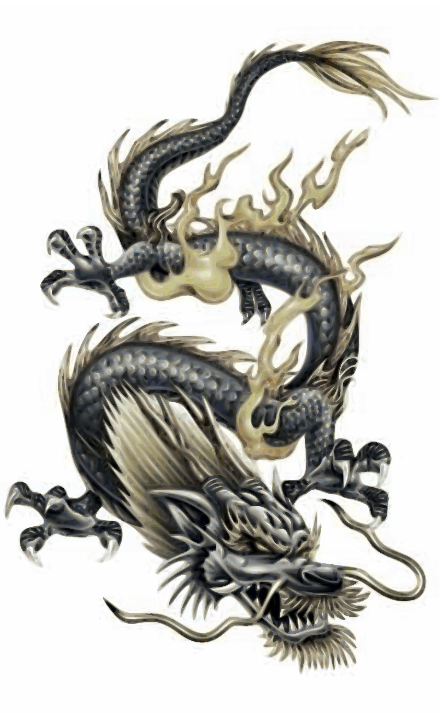 Template by
Bill Arcuri, WCSD
4/100 – What were the farmers, hunters and nomads fighting for?
Template by
Bill Arcuri, WCSD
4/200 – What is the name often given to a sequence of rulers from a powerful family?
Template by
Bill Arcuri, WCSD
4/300 – Why did the Ancient Chinese call their land “The Middle Kingdom”?
Template by
Bill Arcuri, WCSD
4/400 – What is the first dynasty that we have significant historical evidence for? How was it first discovered?
Template by
Bill Arcuri, WCSD
4/500 – Draw a picture of Yin and Yang and explain what each represent. Also, what does the symbol of yin and yang represent for Daoism?
Template by
Bill Arcuri, WCSD
5/100 – Name the two major rivers that run through China
Template by
Bill Arcuri, WCSD
5/200 – What is the name of the valley where crops were first grown around 7,000BC?
Template by
Bill Arcuri, WCSD
5/300 – Describe how different climates in China create the best conditions for different types of crops.
Template by
Bill Arcuri, WCSD
Daily Double!!!
5/400 Name 2 natural features that give China isolated valleys. How does this help early Chinese civ.?
Template by
Bill Arcuri, WCSD
5/500 - Name and describe how 3 major geographical features affected the development of early Chinese civilization.
Template by
Bill Arcuri, WCSD
6/100 – Who is Shangdi?
Template by
Bill Arcuri, WCSD
6/200 - List and describe two different reasons why bronze is important for the Shang Dynasty
Template by
Bill Arcuri, WCSD
6/300 – Name 3 accomplishments of the Zhou dynasty
Template by
Bill Arcuri, WCSD
6/400 - Explain the 6 steps of the dynastic cycle: be sure to define the Mandate of Heaven in your answer.
Template by
Bill Arcuri, WCSD
Answer 6/500 – Which state was victorious during the Warring States Period? What 2 things allowed them to win?
Template by
Bill Arcuri, WCSD